Kompressionsstrømper           - ny tænkning?
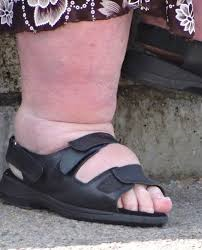 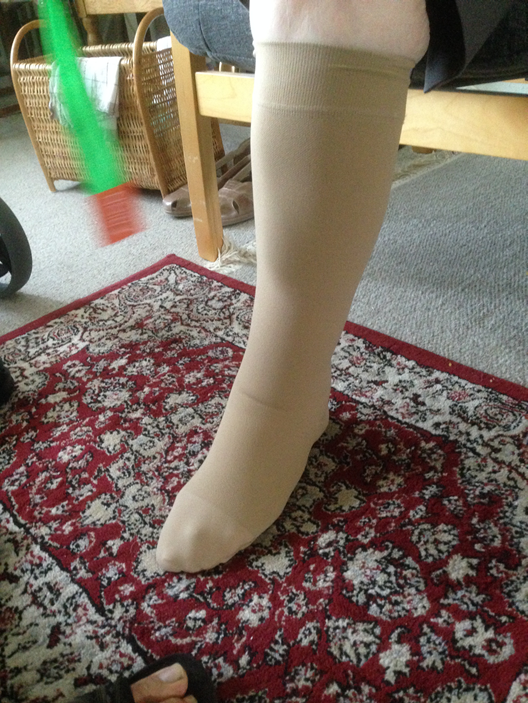 Jane Hampton (RN. BNurs. MSc.)
Sårkonsulent
Aarhus Kommune

Sept. 2019
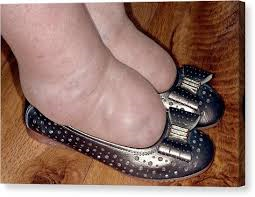 Indhold
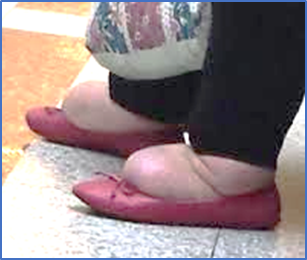 Venøs hypertension
Kompressionsstrømper
Prøvehandling: nogle borgere beholder strømper på om natten
Ny arbejdsgang
Fremtid …….
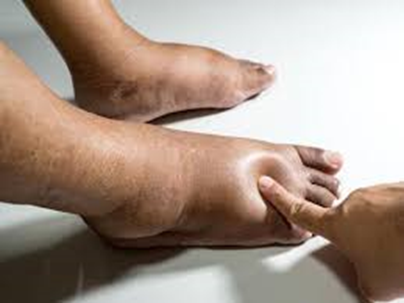 Kronisk ødem i underbenet
Venøs insufficiens (70% af borgere med ødem)
Anamnese
Vurdering af kredsløbet  - hvilke venøse tegn er der?
			    - tegn på arterielle problemer?
Ankel-arm indeks (AAI) = 0,9 – 1,2 
Kompressionsbehandling er læge ordineret 
Det kræver en diagnose
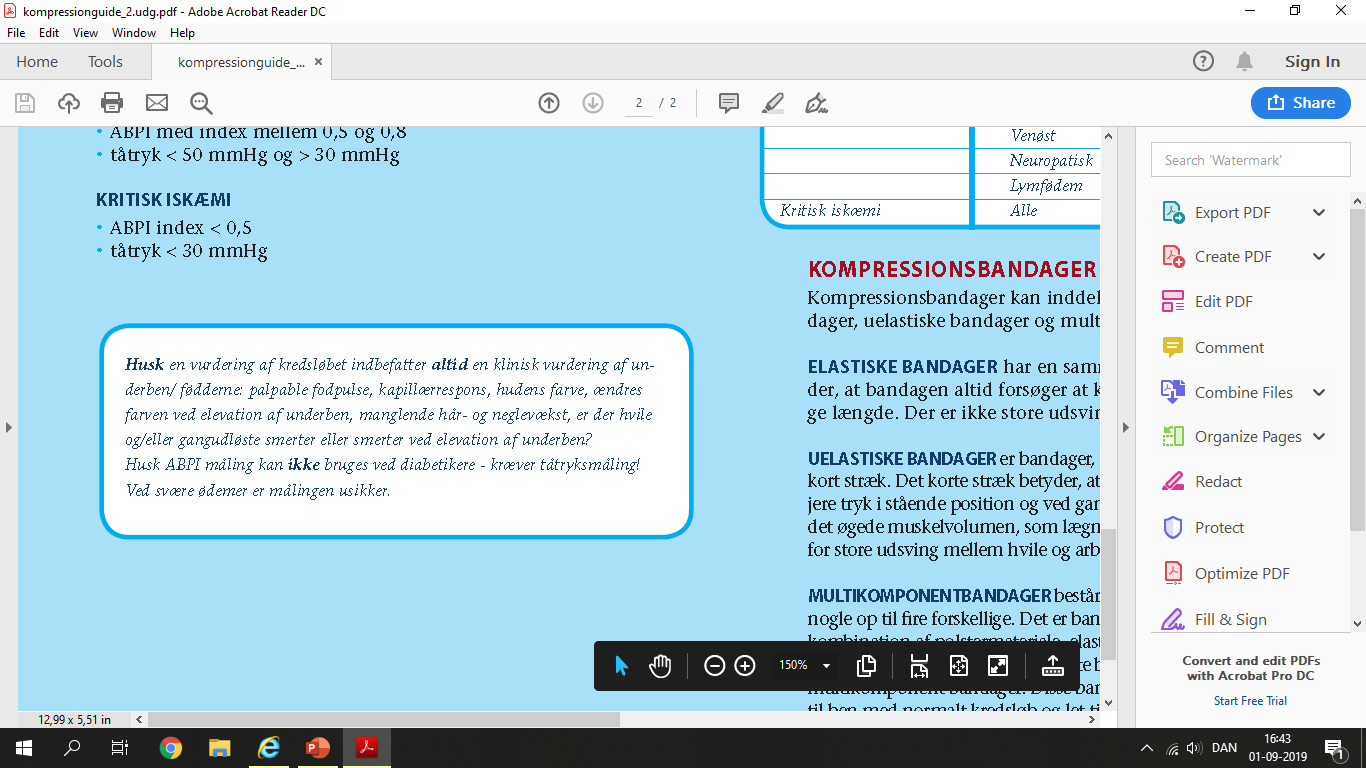 Kompressionsguide DSFS.2018
?
Jeg undrede mig ……
Hvorfor fik så mange borgere hjælp til at tage strømperne af om aftenen da nogle borgere i England beholdt deres strømper på om natten?
    Svar:  - Europæisk klasse 2 giver højere kompression end UK klasse 2
               - ”Borgernes kredsløb kan ikke tåle høj kompression om natten”

Hvorfor har alle borgere klasse 2 strømper?
    Svar:  - borger kan få en bevilling for klasse 2 (derfor gratis til borgeren)

Hvorfor tager det op til 3 måneder at afvande et underben? 
    Svar:  - kortstræksbind eller langstræksbind blev ofte lagt for løst 
               - uensartede bandageringsteknikker af forskellige behandlere
               - manglende struktureret undervisning
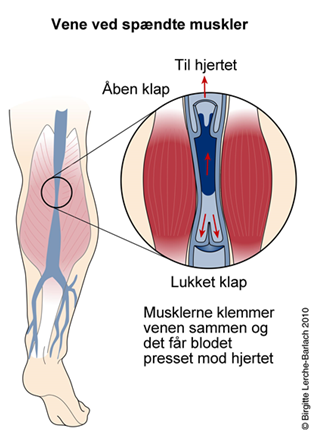 Effektiv afvanding
Undervisning i anlæggelse af forskellige kompressionstyper 
Undervisning i vurdering af kredsløbet – identificere venøse symptomer
Multikomponentbandager (selvhæftende) som standard behandling af    ødem inden brug af strømper

National klinisk retningslinje for behandling af kronisk ødem i underekstremiteterne (2017)
3. Overvej at behandle patienter, med kronisk ødem i underekstremiteterne med multikomponentbandager  fremfor uelastiske eller elastiske kompressionsbandager.
 - mindre tendens til at glide ned og 
 - vedholder dermed trykket bedre
 - til fordel for patienterne pga. færre bandageskift (hver 2.- 7. dag)
Tryk under kompression
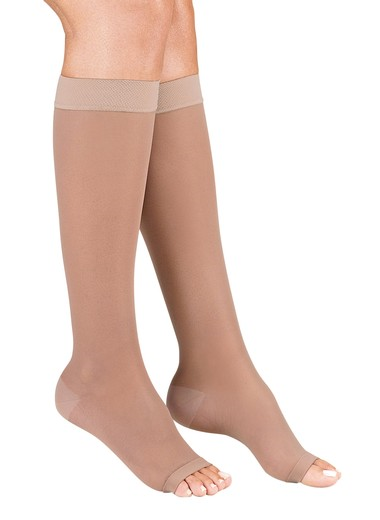 Kompressionsstrømper giver mindre kompression 
end multikomponentbandager
Hvad siger andre kilder om kompressionsstrømper om natten?
NICE guidelines: Compression stockings (2017)
Kompressionsstrømper kan bruges med AAI på 0,8-1,3 
Kompressionsstrømper bør tages af ved sengetid, men hvis det ikke er muligt kan de beholdes på kontinuerligt i op til max. 7 dage
Best Practice Statement: Compression hosiery Wounds UK (2015)
Bør tages af ved sengetid men kan beholdes på i op til 7 dage -  baseret på hensigtsmæssig vurdering s. 8
Aftage strømper så ofte som muligt ift. hudpleje
Prøvehandling i Aarhus Kommune (PDSA) Hvad oplever borger ved at beholde kompressionsstrømper på om natten?
2 hjemmepleje teams
Identificerede borgere med daglig hjælp til kompressionsstrømper 
Venøs hypertension; ingen sår; ingen diabetes; ingen lymfødem
Sårkonsulent besøgt borger sammen med sygeplejerske
Deltagelse var frivillig: Kunne de tænke sig at beholde deres strømper 		               på om natten i 1 eller 2 nætter?

33 borgere (22 ville gerne prøve det; 11 ville ikke)
Besøgt midt på formiddagen efter de havde fået strømper på
Opfølgning efter 24 timer og efter 48 timer
Borgere
Gennemsnits alder: 81 år (61 – 101 år)
Erfaring med kompressionsstrømper:  8 borgere > 10 år
				            10 borgere < 2 år

8 borgere fik hjælp om morgenen KUN til at tage strømper på
11 borgere fik hjælp om aftenen KUN til at tage strømper af

23 borgere havde synlig ankel ødem selv med strømper på

De som sagde JA til at beholde strømper på (sammenlignet med ‘NEJ’):
        - Havde brugt kompressionsstrømper i kortere tid (13 = < 3 år)
        - Fik ikke hjælp til at komme ind eller ud af sengen
”Strømper på, når du stå op om morgenen og af igen ved sengetid”  
                                                      MEN ….
       13 borgere = 12+ timer (39%)              14 borgere = under 10 timer (42 %)      
       2 borgere sov i lænestolen uden strømper på i hhv. 10 og 16 timer / døgn
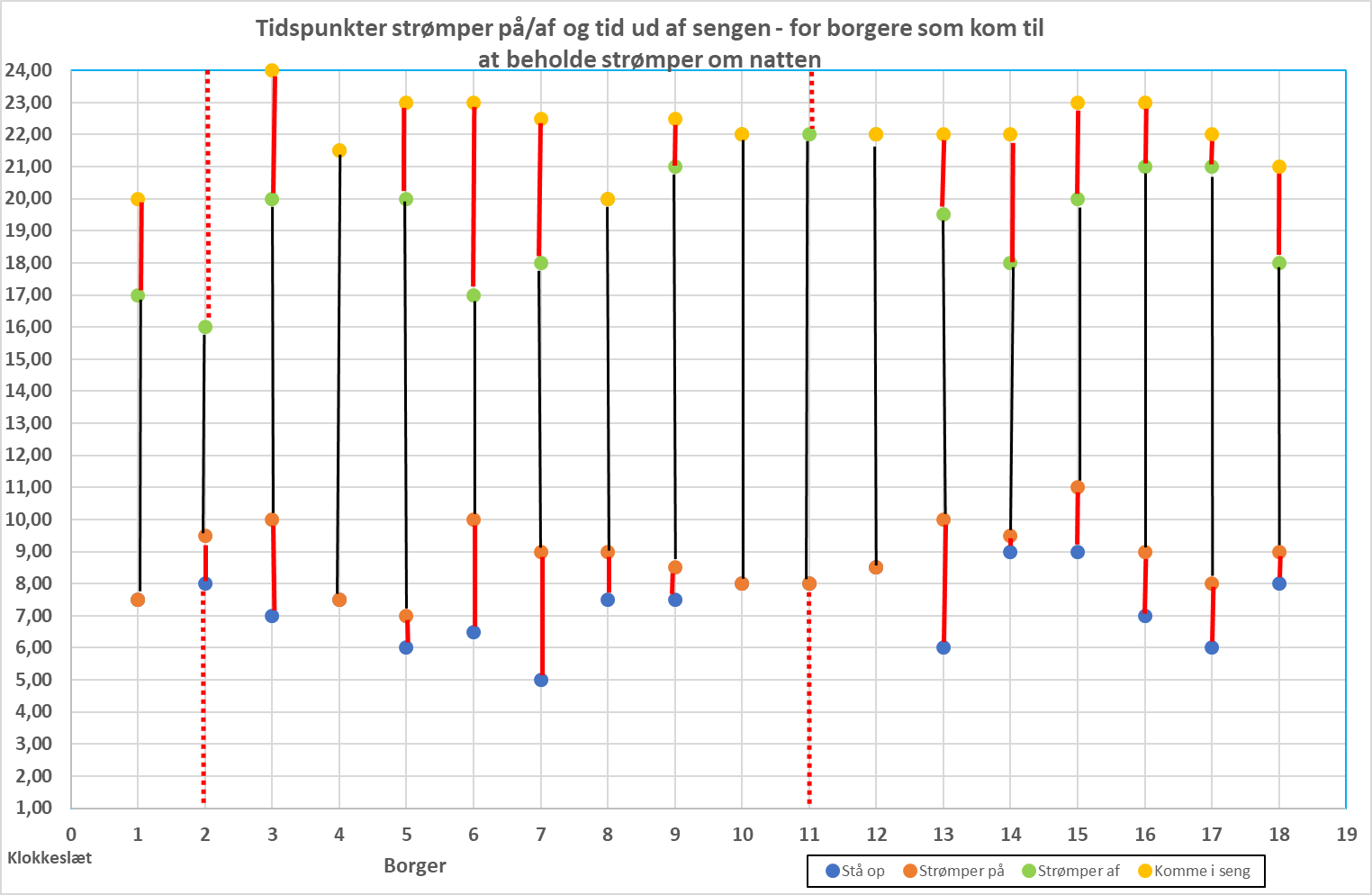 Vil gerne beholde om natten
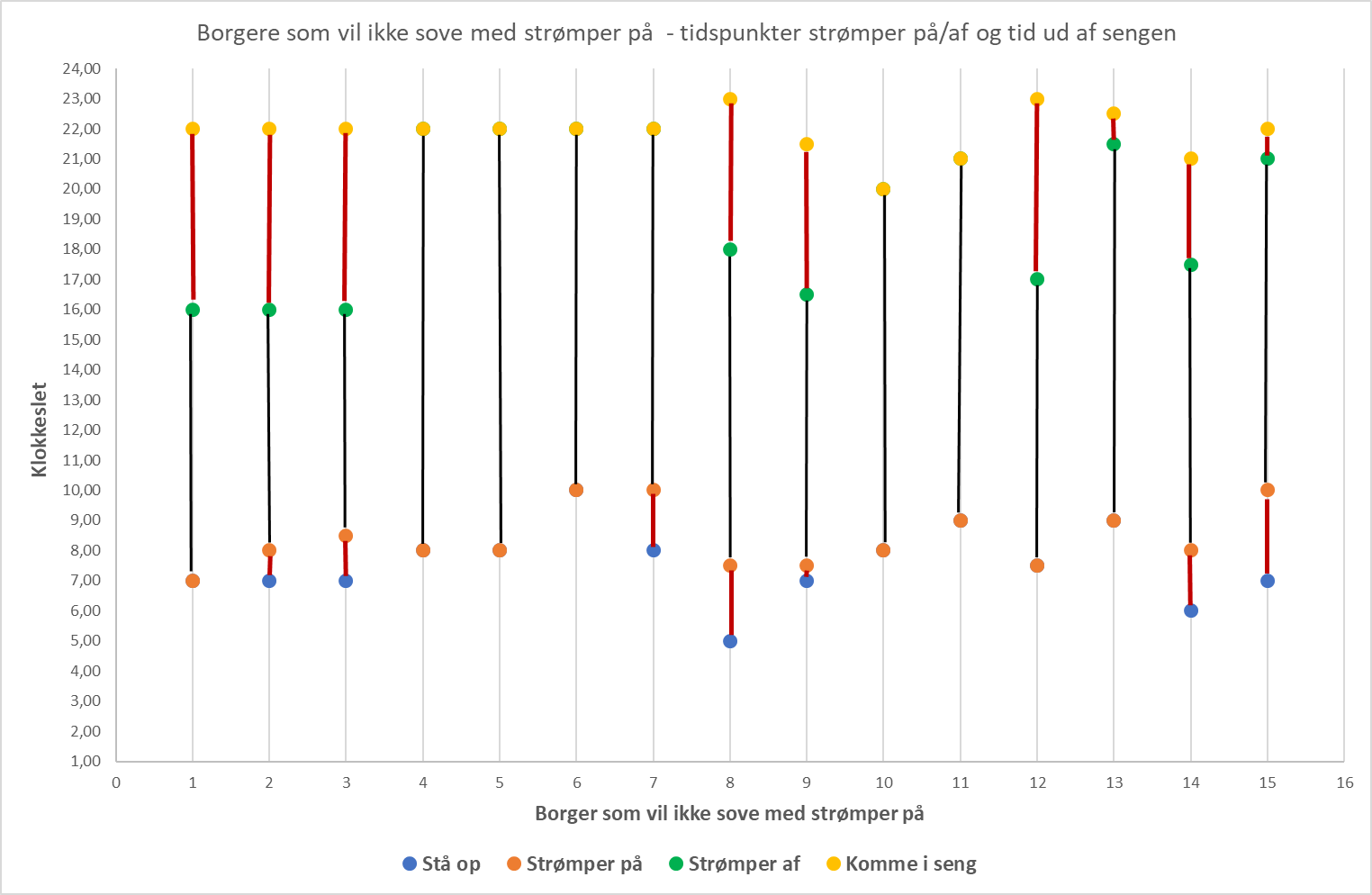 Vil ikke beholde om natten
Borgere som beholdt strømper på om natten
22 beholdt strømper på:



18 fortsatte med en 2. nat:
ingen gener
mindre uro i benet om natten – sov bedre
strømperne føltes stramme 1. nat  men ikke 2. nat
reduktion i ankelomkreds på 1 cm (1-1,5cm) 
reduktion i midt ben omkreds på 2 cm (1-3cm) 
2 borgere kom til at bruge mindre størrelse strømper 
3 borgere kunne få deres sko på igen
4 sagde ‘nej tak’ efter 1 nat 
	- prikkende fornemmelse
	- krampe i benet
      	- kunne ikke overskue hvornår de  
           ville komme af igen
Ny arbejdsgang
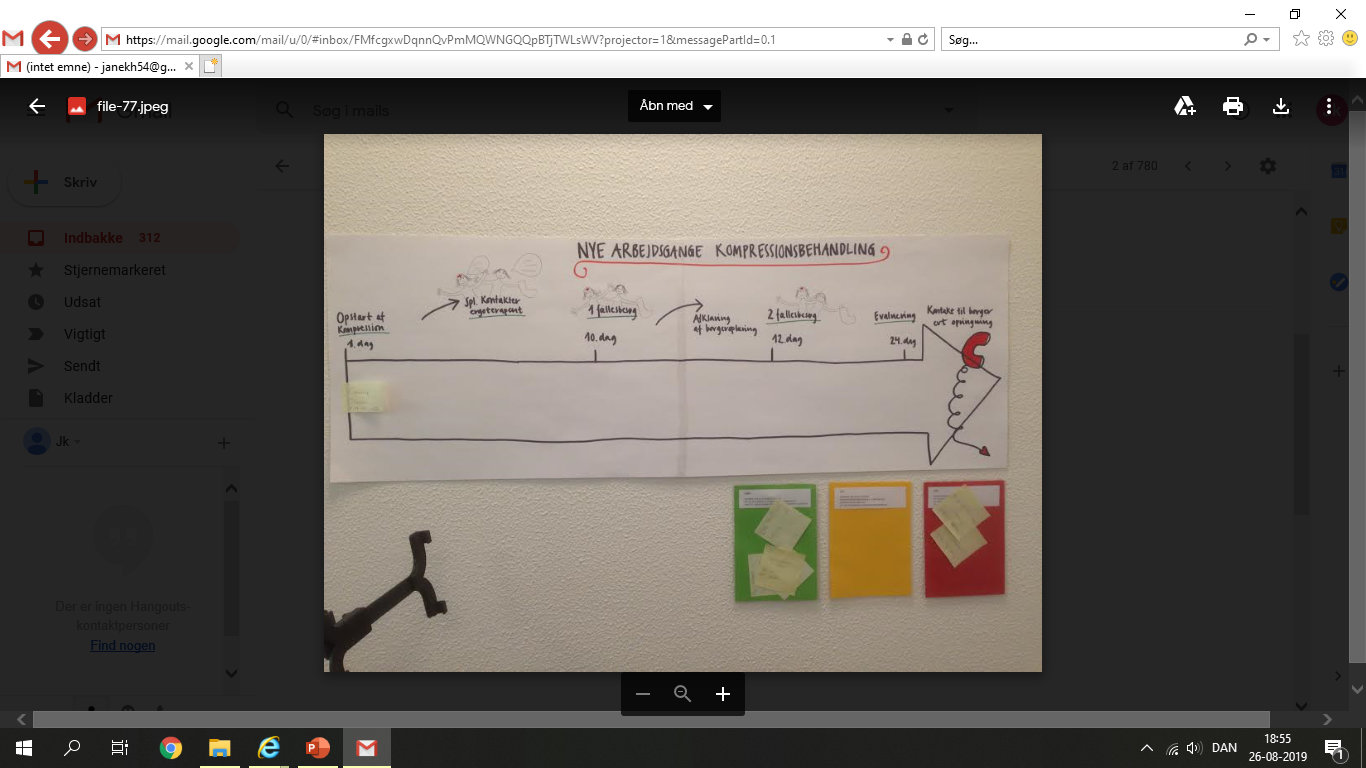 Ved henvisning til behandling af ødem:

Dag 1            Sygeplejerske – kredsløbsvurdering, multikomponentbandager 
Dag 3            Anlægning af multikomponentbandager 
Dag 5-7        Anlægning af multikomponentbandager 
Dag 10 - 12 Sygeplejerske og ergoterapeut – selvhjælp; hjælpemiddel
Dag 14         Kompressionsstrømper – oplæring af ergoterapeut
Dag 24         Evaluering: fremtidsplan med borger
Kompleks arbejdsgang
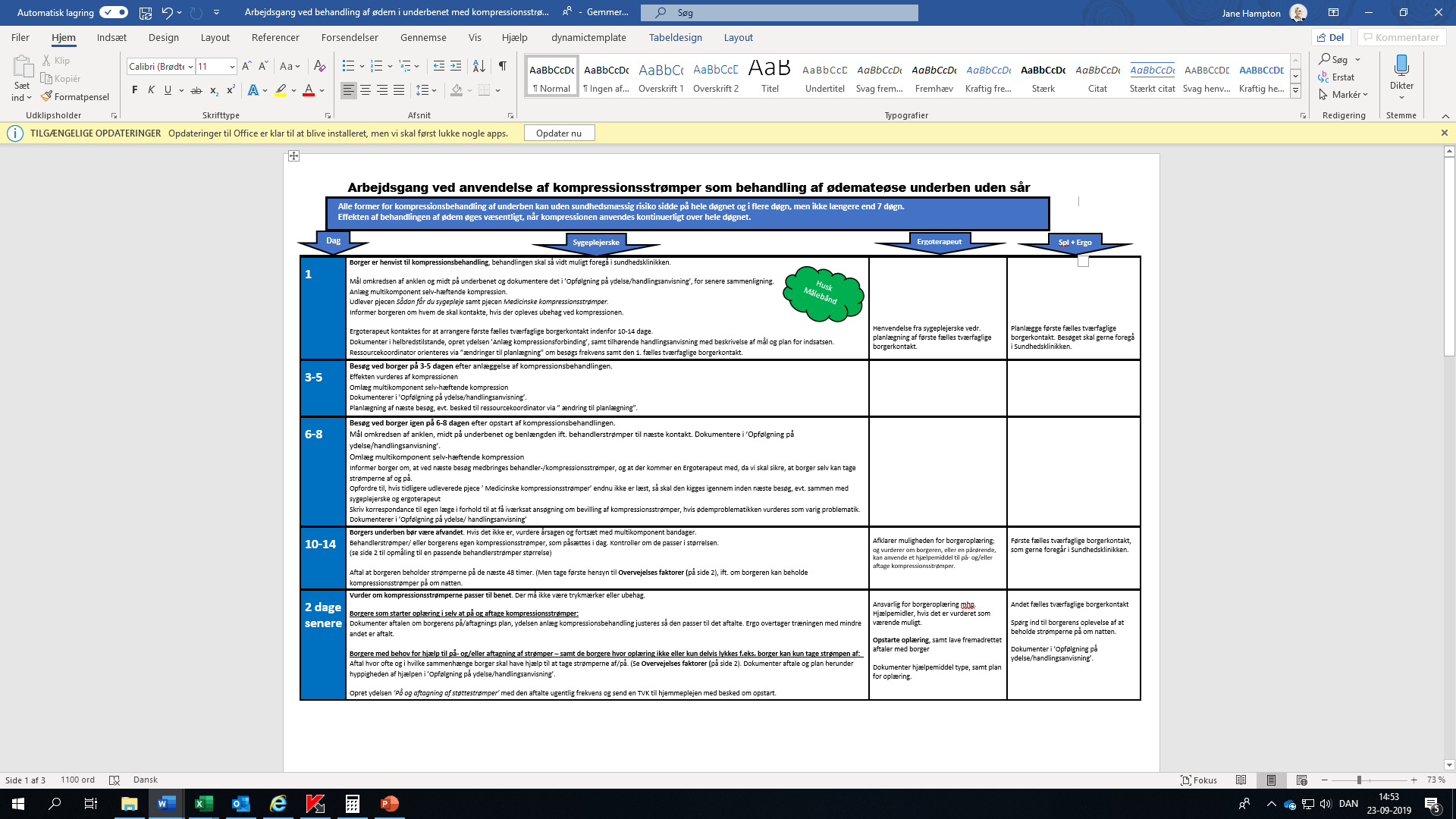 Fokus på selvstændighed
Tæt samarbejde med ergoterapeuter

Kan borgeren tage strømper af og/eller på selv uden/med hjælpemidler?

4 måneder projekt: 	37 borgere henvist med ødem
		       	Behandlet efter den ny arbejdsgang
			18 er selvhjulpne
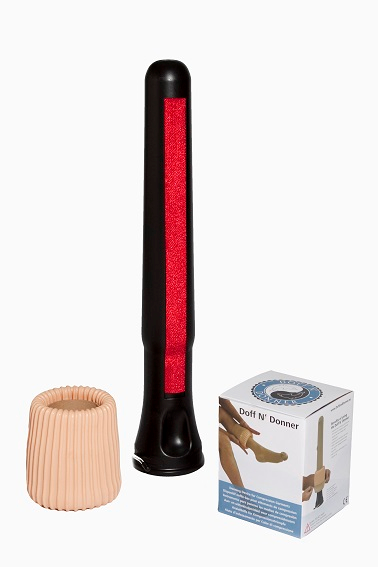 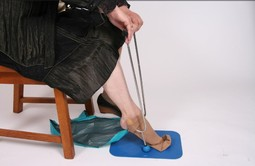 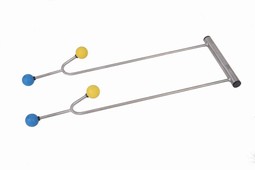 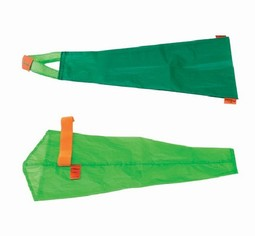 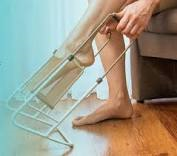 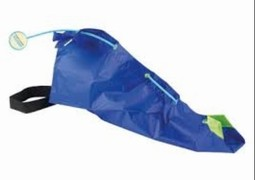 Borgere som ikke bliver selvhjulpne    Individuel vurdering – ift. at beholde på om natten
Anamnesen – årsag til kompression (venøs insufficiens)
Hudpleje – hvad er behovet? Hvad er ordineret?
Demens – kan borgeren selv rette strømper til ?
Diabetes – neuropati?
Andre i hjemmet?
Får borgeren hjælp til ADL?
Borgerens livsstil

Skal af om natten ved:
Iskæmi
Neuropati
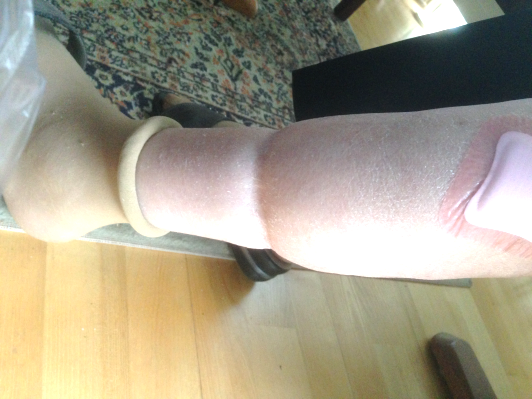 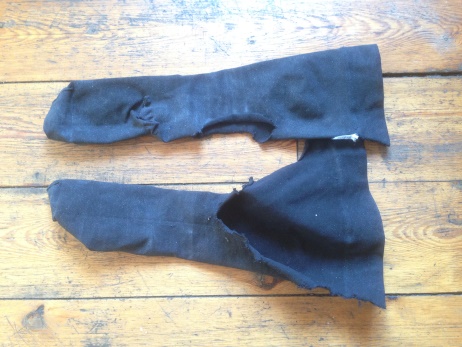 Individuel plan
Beholde strømper på om natten:  max. 7 døgn i træk
          	- udgangspunkt er at strømper kommer af x 2 ugentlig

Individuel aftale med borgeren ud fra:  
	- individuel sundhedsfaglig vurdering
	- borgerens normale rutine
		
For eksempel - får hjælp til at: 
tage af og på om morgenen til hudpleje X gange om ugen
tage af om aftenen inden badedag og på igen efter badet
tage af om morgenen inden bad og på igen efter badet
tage af hver anden aften og på næste morgen
I fremtiden: øget pres på ressourcer
Fakta:
En stigning i antallet af ældre mennesker
En stigning i antallet af overvægtige
Færre SOSU-personale
Positiv effekt på ødem med kompression om natten

                         Det kræver ny tænkning  ….
Aarhus Kommune (sept. 2019) 
794 borgere - hjemmeplejen til på- og aftagning
                       - en stigning fra 709 i januar 2019
Område A = 25% beholder strømperne på de fleste nætter
Kompressionsbehandling: Hvad siger retningslinjer?
Der er meget lidt forskning om effekten af 
	      kompressionsbehandling på ødem

Højt tryk er bedre end lavt tryk
Der er bedre ‘compliance’ med lavt tryk end højt tryk 
Lidt kompression er bedre end ingen kompression

Kompression bør være det højeste borgeren kan tåle og håndtere
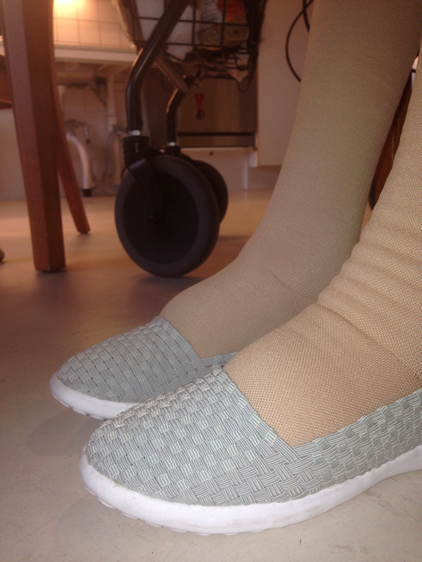 Nytænkning: kompressionstryk?
Hvad er anbefalinger baseret på?
Sundhed.dk
6 kliniske kategorier: Venøs insufficiens
  C1: Telangiectasier eller retikulære vener
  C2: Varicer (= 3 mm i stående stilling) 
  C3: Ødem ved undersøgelsen 
  C4: Pigmentering, eksem,  
         lipodermatosclerose og/eller hvid 
         atrofi 
 C5: Ophelet venøst sår 
 C6: Aktivt venøst sår
   (Kronisk venøs insufficiens = C3-C6)

Klasse 2 ved smerter, ødem og pigmentering 
Klasse 2 eller 3 med eksem og bensår
Best Practice Statement  (Wounds UK, 2015)
(Europæisk klasse)
Klasse 1 Primary prevention/mild ødem

Venøse dermatit
Pigmentering
Mild/moderat åreknuder
Mild hyperkeratosis

Klasse 2 Langvarigt vedligeholdelse

Moderat ødem
Varicøs eksem
Moderat hyperkeratosis
Helede bensår
Nytænkning:   ?
Stoffets stivhed: Et mere stift produkt kan give højere arbejdstryk og 	     	føre til mindre ødem uden at øge kompressionstrykket (klasse)
	(cirkulær knit        flad knit        adjustable wraps)
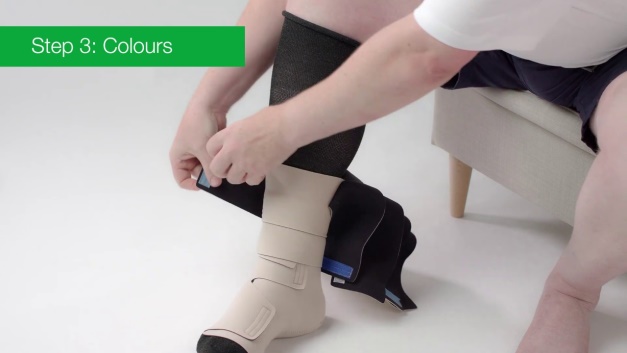 Kirurgi:  Flere henvisninger til specialist klinisk undersøgelse?                                 	 Dyb venøs insufficiens og/eller overfladisk refluks ?                                	 Endovaskulære procedurer feks. skumsklerosering; termal ablation
Kompression om natten: (45 borgere med lymfødem) 	                                                                       	Mindre ødem om dagen i anklen (60 %) og i midt ben (54%)                   	Ny produkter til natbruge som kan reducere                                                	 ubehag, varmen, kløe			Whitaker 2016
Ny tænkning 

At beholde strømper på om natten kan være til gavn for borgeren
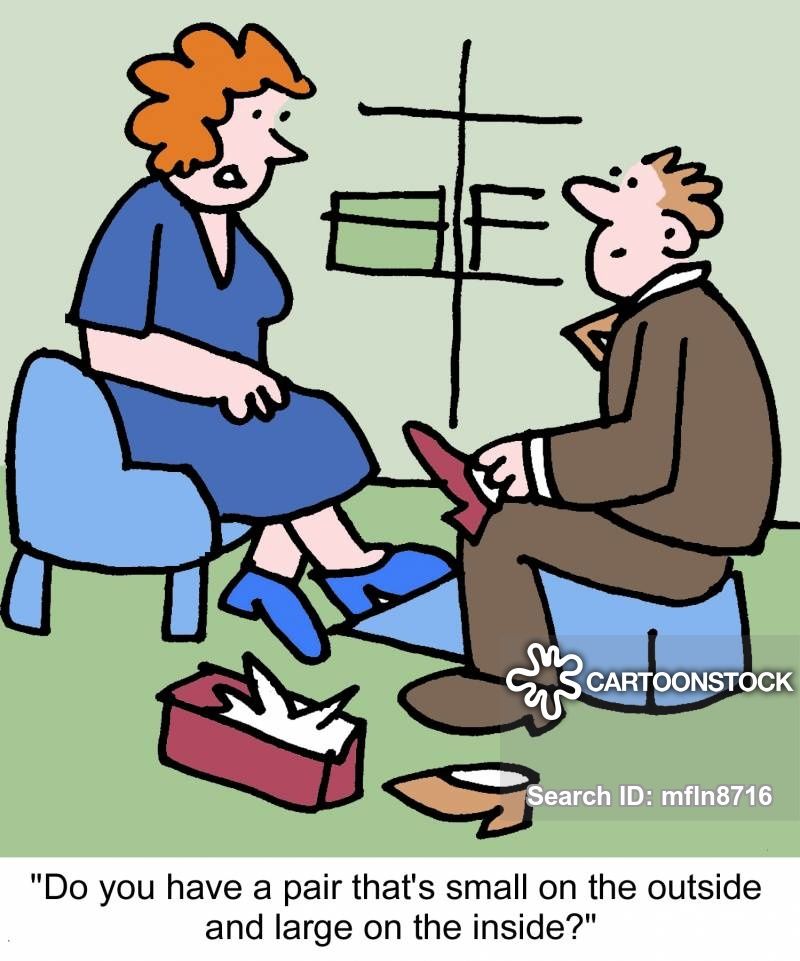 Det kræver en individuel 
faglig vurdering af 
hver enkel borger